Время выбрало нас
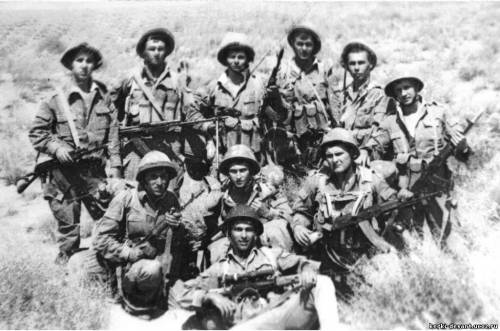 Афганистан
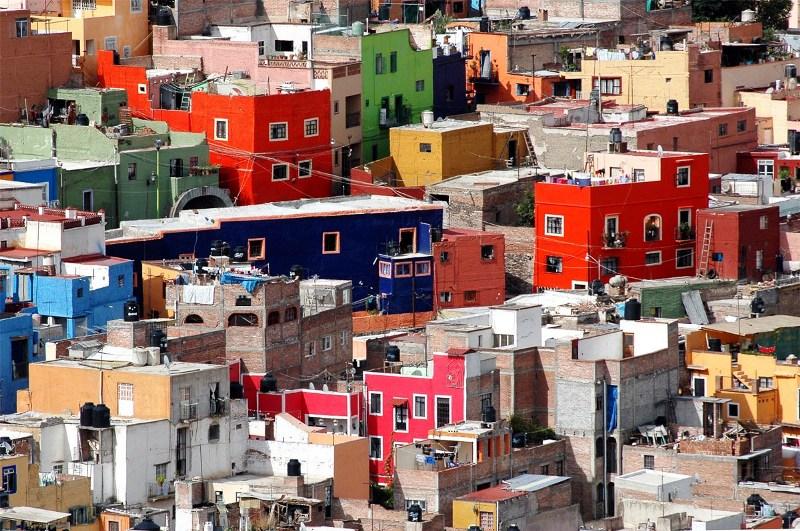 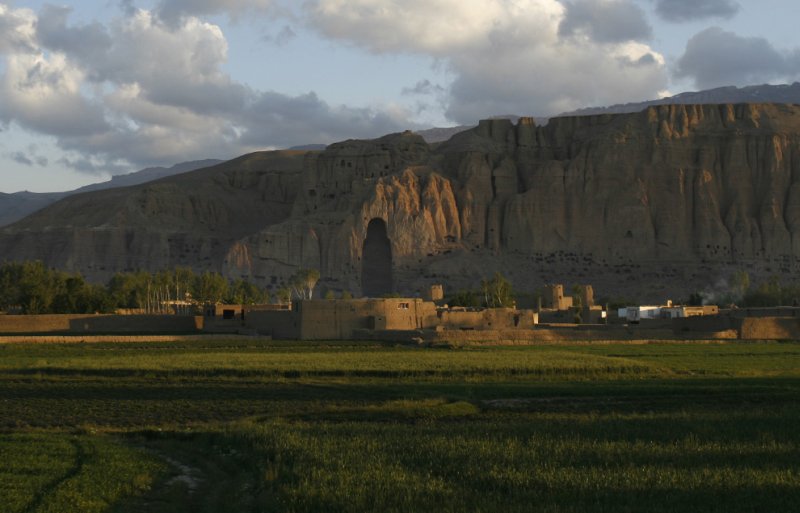 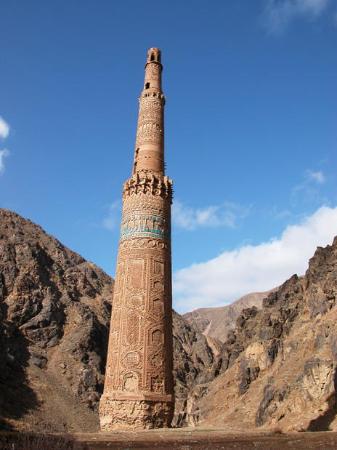 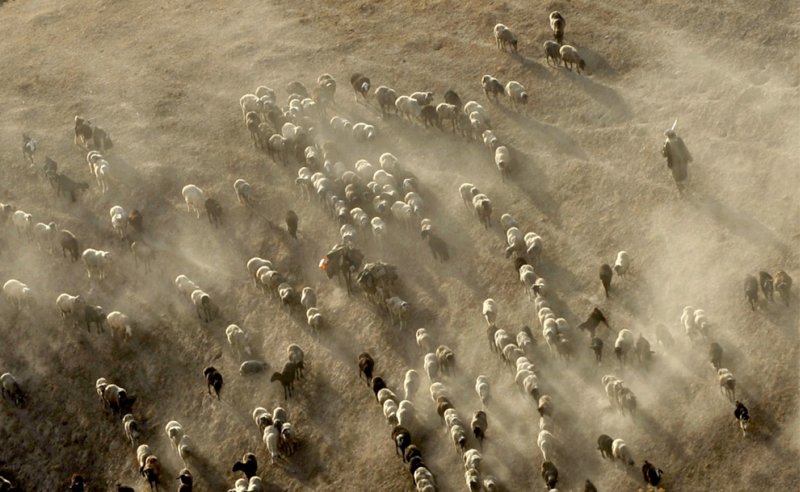 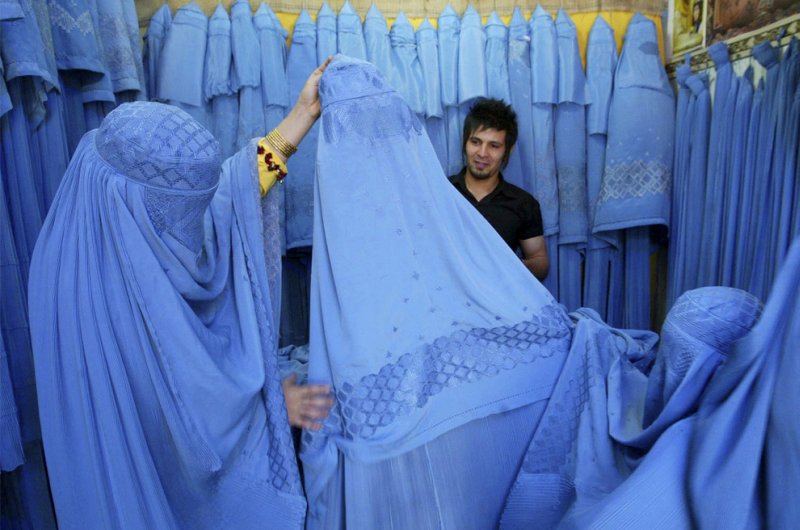 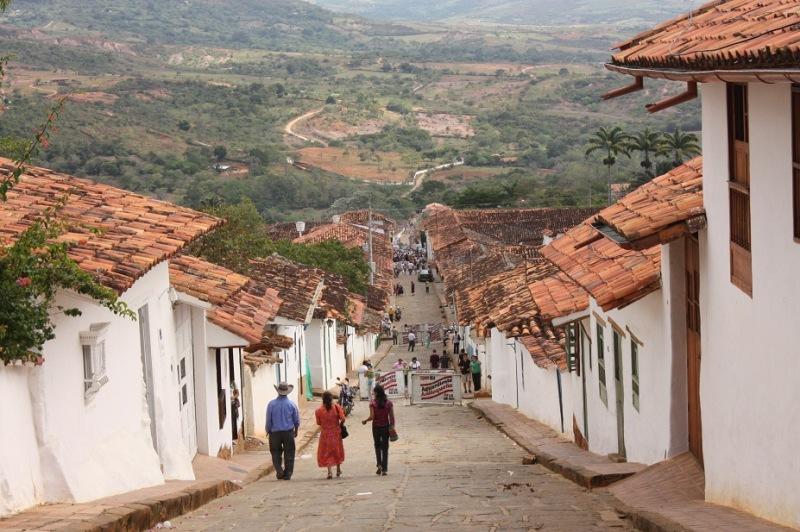 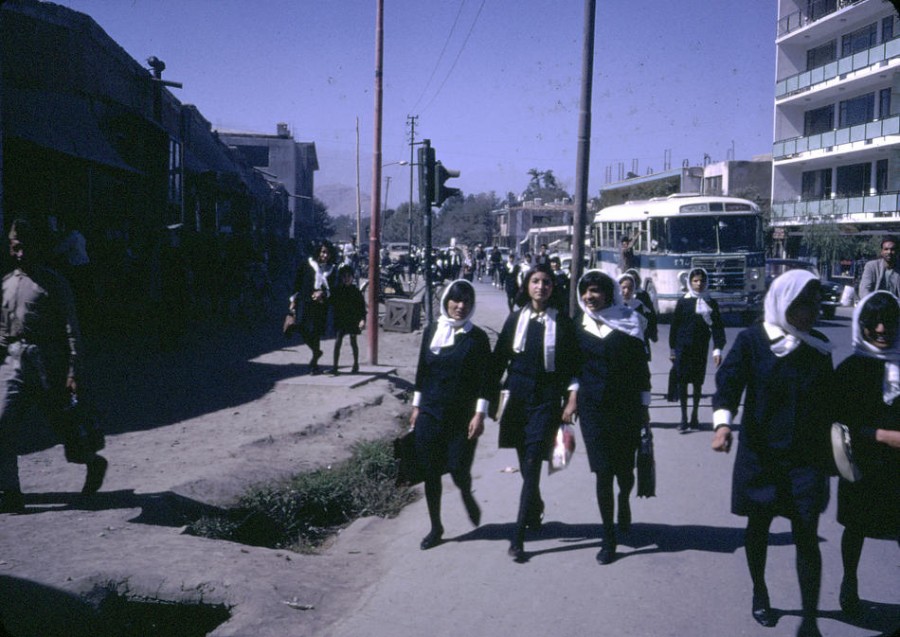 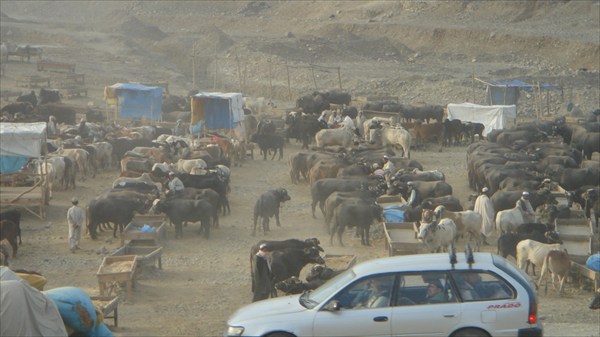 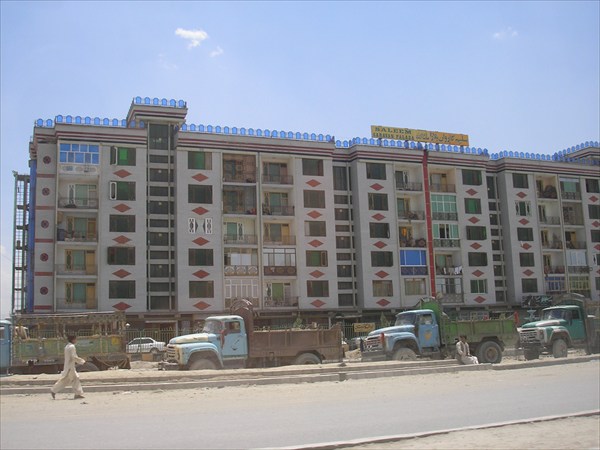 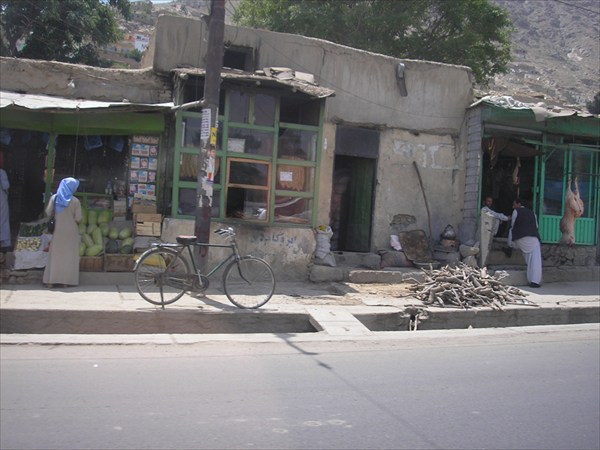 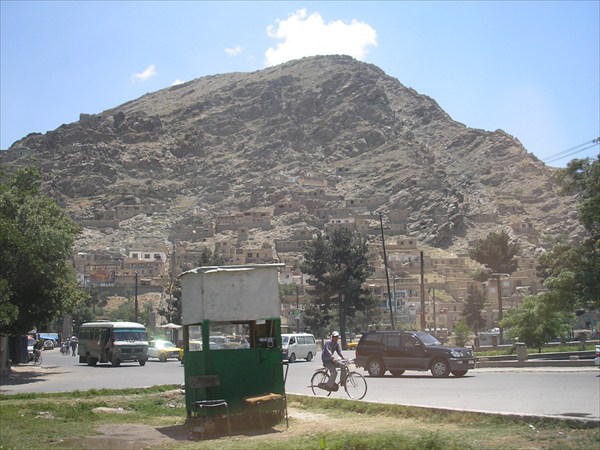 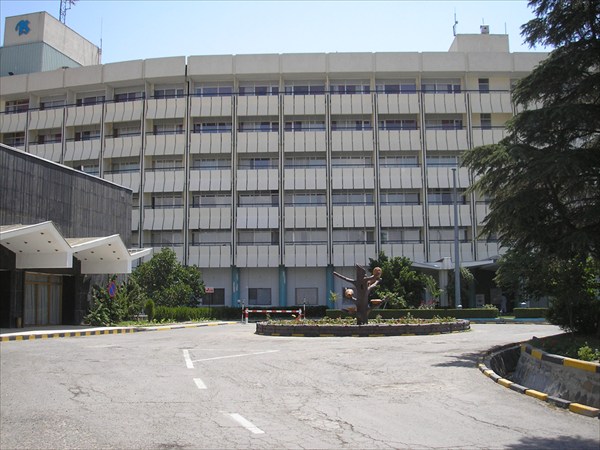 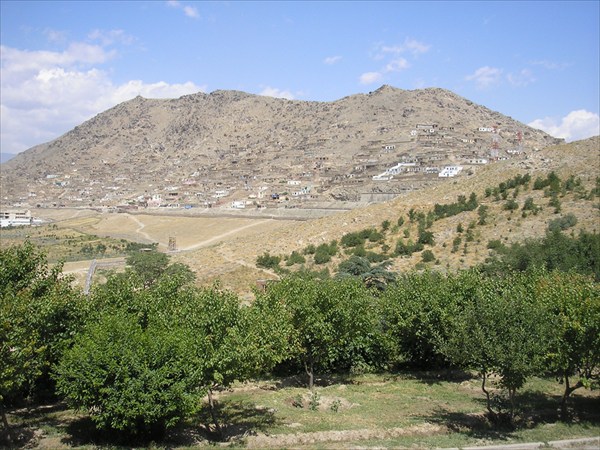